DODD-FRANK AND THE VOLCKER RULE
RESTRICTIONS ON PRINCIPAL TRADING:
 
AN UPDATE, 4 YEARS LATER…
JUNE 2018
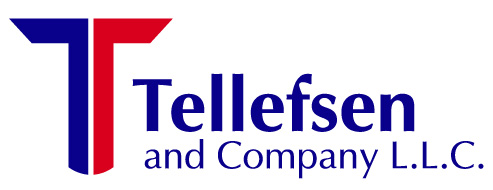 The following information was compiled from research and analysis of CFTC and SEC submissions, press releases, information obtained in the public domain, interviews with market participants and from information and bulletins contained on regulatory and legal websites.  

It is intended to be an update as to the state of proposed rulemaking regarding the restrictions on proprietary trading and market making under the Dodd-Frank Wall Street Reform and Consumer Protection Act.

Tellefsen and Company, L.L.C. does not guarantee the accuracy of the content  and cannot guarantee completeness, timeliness, or correct sequencing of any of the Information.
2
Dodd-Frank Act Title VII – OTC Derivatives
I.   BACKGROUND AND EVOLUTION OF THE VOLCKER RULE
The Dodd-Frank Wall Street Transparency and Accountability Act (“Dodd-Frank”) created a number of environmental impacts on the trading and reporting of securities and commodities based swap transactions
Tellefsen and Company (“TCL”) has been closely following the evolution of Dodd-Frank legislation and the introduction of various Dodd-Frank Title VII milestones over the last few years
The following is an update on the status of Volcker rulemaking by the Federal Reserve, Office of the Comptroller of the Currency, Federal Deposit Insurance Corp., Commodities Futures Trading Commission and the Securities and Exchange Commission.
3
Dodd-Frank Act Title VII – OTC Derivatives
VOLCKER EVOLUTION (CONT’D) …
Paul Volcker argued that banks that engage in high-risk speculation created an unacceptable level of systemic risk to the U.S. financial markets
Under Dodd-Frank, Section 619, first published in 2011, addresses prohibitions and restrictions on proprietary trading (“The Volcker Rule” or “Volcker”)
The Volcker Rule is designed to prohibit a bank or institution that owns a bank from engaging in proprietary trading that is not at the behest of its clients, from owning or investing in a hedge fund or private equity fund, and limits the liabilities that the largest banks can hold
Volcker specifically addresses banking firms’ principal, proprietary and market making activities.
4
Dodd-Frank Act Title VII – OTC Derivatives
VOLCKER EVOLUTION (CONT’D) …
The top 18 banks with more than $10 billion in trading assets together account for 95% of all trading activity.
The top 5 Wall Street banks generate a large percentage of revenue from principal trading:
Goldman Sachs and Morgan Stanley: ~ 33%
JP Morgan Chase:  ~ 16%
Bank of America and Citigroup:  ~11%
According to Bloomberg, these 5 firms generate ~$44 billion USD (18% of their annual revenue) from market making operations.
They have implemented strong capital buffers from their other businesses, due to stricter capital requirements.
5
Dodd-Frank Act Title VII – OTC Derivatives
VOLCKER EVOLUTION (CONT’D) …
The larger EU banks have shuttered or spun off their proprietary trading units over the last 2 years, and US banks have increased their market share at their expense.
Many have indicated that they do not expect that implementation of and adherence to Volcker will have a significant impact on their profits
U.S. regulators have just voted on the adoption of the current iteration of the Volcker Rule, which became effective in April 2014.
6
Dodd-Frank Act Title VII – OTC Derivatives
II.   THE VOLCKER RULE: IN A NUTSHELL
The Volcker Rule prohibits certain proprietary or principal trading by federally insured institutions and their affiliates, restricts bank ownership in certain hedge funds or private equity funds and restricts certain transactions with affiliates
Depository institutions are prohibited from:
Engaging in “proprietary trading”
Acquiring or retaining equity or ownership interest in a hedge fund or private equity fund
Sponsoring a hedge fund or private equity fund
These restrictions apply to the proprietary trading and fund activities of U.S. banking organizations, regardless of where they are conducted.
7
Dodd-Frank Act Title VII – OTC Derivatives
VOLCKER - IN A NUTSHELL (Cont’d) …
Non-bank financial companies are not be subject to this prohibition, but may be subject to provide additional capital requirements, compliance oversight and quantitative limits
Volcker defines proprietary trading as when banking firms are engaged as principal for the trading account of a banking organization or supervised non-bank financial company in any transaction to purchase, sell or otherwise dispose of any:
Securities
Derivatives
Contract of sale of commodities for future delivery
Options on securities, derivatives or contracts
Other securities of financial instruments that regulators may determine by rule.
8
Dodd-Frank Act Title VII – OTC Derivatives
VOLCKER - IN A NUTSHELL (Cont’d) …
Volcker prohibits banking entities from entering into any transaction or engaging in any activity that would:
Result in a material exposure to high-risk assets or high-risk trading strategies 
Involve or result in a material conflict of interest
Pose a threat to the safety and soundness of the banking entity
Pose a threat to the financial stability of the US
According to SIFMA, Volcker-compliance will have significant impact on the ability of US banking institutions to provide investment management products and services that are competitive with non-banking firms and with non-US banking firms in oversees markets:
Investors will face decreased market liquidity and higher costs
Companies will find it more expensive to raise capital, making it more costly to invest in plants and equipment and create jobs.
9
Dodd-Frank Act Title VII – OTC Derivatives
III.   2018 PROPOSED CHANGES
As of June 2018, there are several proposed changes to Volcker being considered:
Permitted trades related market making and underwriting may be eased if the bank can prove that such trades met near-term demand from clients.
The changes would also create a tiered framework, reserving the strictest oversight for the most active entities, while granting the smaller, less complex banks greater leeway.
The top 18 banks (>$10 billion in trading assets) would still face the most rigorous rules.
10
Dodd-Frank Act Title VII – OTC Derivatives
2018 PROPOSED CHANGES …
Banks with trading assets between $10 billion and $1 billion would be subject to a simpler rule set, and banks with <$1 billion would be presumed compliant.
The proposal would scrap a subjective standard which assumes banks’ short-term trading is profit seeking unless they can prove otherwise, replacing it with an accounting test.
11
Dodd-Frank Act Title VII – OTC Derivatives
IV.   PRINCIPAL / PROPRIETARY TRADING AND MARKET MAKING
Volcker prohibits any insured firm and its affiliates from engaging in proprietary trading in any:
Securities
Derivatives
Contract of sale of commodities for future delivery
Options on securities, derivatives or contracts
Other securities of financial instruments that regulators may determine by rule
Volcker permits certain trading transactions:
In government securities
In connection with market making or underwriting, to the extent it does not exceed near term demands of clients, customers or counterparties
On behalf of customers
By an insurance business for the general account of the insurance company.
12
Dodd-Frank Act Title VII – OTC Derivatives
PRINCIPAL / PROPRIETARY TRADING AND MARKET MAKING (Cont’d) …
Volcker exempts transactions in certain instruments from the proprietary trading prohibitions, including:
US government and US government agencies
Government-sponsored enterprises
State and local governments
Volcker also exempts activities such as:
Market-making
Underwriting
Risk-mitigating hedging
Other Volcker exemptions encompass:
Organizing and offering a hedge fund or private equity fund under certain conditions, including limiting investments to a de minimis amount
Making risk mitigating hedging investments
Making investments in certain non-US funds.
13
Dodd-Frank Act Title VII – OTC Derivatives
PRINCIPAL / PROPRIETARY TRADING AND MARKET MAKING (Cont’d) …
Under Volcker, banking entities are required to establish an internal compliance program to ensure and monitor compliance with the prohibitions and restrictions and the implementation of the regulations
This includes written supervisory procedures.
14
Dodd-Frank Act Title VII – OTC Derivatives
V.	   FUND OWNERSHIP INTEREST
Volcker places certain  restrictions on  bank’s ownership or interest in hedge funds or private equity funds (“covered funds”)
They may organize and offer a hedge fund or private equity fund if it:
Provides trust, fiduciary or investment advisory services and the fund is organized and offered only in connection with such services and only to customers of such services
Does not have an ownership interest in the fund except for a seed or de minimis investment
Complies with Dodd-Frank Sections 23A and 23B affiliate transaction limitations
Does not guarantee, assume or otherwise insure obligations of performance of the fund
Does not share the same name or similar name as the fund
Prohibits directors or employees from having an ownership interest in the fund, except for any director or employee who is directly providing investment advisory or other services to the fund
Discloses in writing, to investors that any losses in the fund are borne solely by the investors.
15
Dodd-Frank Act Title VII – OTC Derivatives
FUND OWNERSHIP INTEREST (Cont’d) ..
If banking entities make a seed investment in a fund, they must seek unaffiliated investors to reduce or dilute the investment to not more than 3% of total ownership interest of the fund within one year after the establishment of the fund
In addition, the aggregate investment in all the investment interests in such funds may not exceed 3% of the Tier I capital of the banking entity
The exception to this are that foreign banking entities may operate without regard to Volcker, provided that no ownership interest in such fund is offered for sale or sold to a U.S. resident.
16
Dodd-Frank Act Title VII – OTC Derivatives
VI.  	AFFILIATED TRANSACTIONS
Volcker prohibits banking entities and their affiliates that manage sponsor or organize and offer a fund from entering into Section 23A covered transactions (loans to the fund and asset purchases from the fund) with such funds
Exemptions to Section 23A may be granted for the purposes of entering into any prime brokerage transactions with a fund that the bank manages, sponsors or advises has an equity, partnership or other ownership interest:
Transactions are permitted involving prime brokerage with funds in which a fund-of-funds has invested.
17
Dodd-Frank Act Title VII – OTC Derivatives
AFFILIATED TRANSACTIONS (Cont’d) …
This exemption can be granted if:
The bank complies with Volcker’s exception for sponsoring or making seed or de minimis investments in funds
The CEO or equivalent officer annually certifies in writing that the banking entity does not guarantee, assume or otherwise insure the obligations or performance of the fund or any other fund in which such fund invests
Regulators determine that such a  transaction is consistent with the safe and sound operation and conditions of the banking entity.
18
Dodd-Frank Act Title VII – OTC Derivatives
VII.	   GOING FORWARD …
There are numerous problems with the implementation of Volcker that are still being discussed – the unintended consequences of Dodd-Frank Title VII
The primary enforcement of Volcker lies with bank examiners, many of which may not have much experience with trading practices and complex products
Banks must defend their transactions or exemptions on a case-by-case basis to regulators
There will be overlapping supervisory conflicts in enforcing Volcker, as firms would be subject to oversight by 5 regulators, which all do not have the same enforcement processes or standards.
19
Dodd-Frank Act Title VII – OTC Derivatives
GOING FORWARD (Cont’d)  …
Volcker places tight restrictions on liquidity management
Banks’ requirements to request and defend exemptions to the rules involves changes to their trading and compliance programs, data capture and procedures
Banks have to implement or enhance various metrics to capture and calculate compliance on a daily basis including, but not limited to:  VaR, detailed P&L, inventory risk turnover, customer facing trade ratios, fee income and expenses, unprofitable trading days based on portfolio P&L, etc.
Banks must pay close attention to their impacted businesses and evolution of key Volcker milestone dates.
20
Dodd-Frank Act Title VII – OTC Derivatives
VIII. COMPLIANCE TOUCH POINTS
Compliance has been phased in over time, starting from April 2014.
The following are the touch points that must be considered for Volcker compliance:
Identify overall business impacts, touch points for prohibited activities and relevant data capture requirements
Conduct a comprehensive review of trading, hedging and underwriting businesses for the required Volcker reporting thresholds
Assess market making and underwriting businesses and need for any exemptions 
Assess any lending or leasing hedging risk requirements and data to be captured for compliance
Review/update compliance manuals and written supervisory procedures.
21
Dodd-Frank Act Title VII – OTC Derivatives
MARKET MAKING EXEMPTION
The market-making exemption has received the most press coverage and commentary, largely because it will be the most difficult for examiners to verify. 

Partly for that reason, the rule specifies seven metrics that large banks must start capturing and keeping:

Risk and Position Limits and Usage; 
Risk Factor Sensitivities; 
Value-at-Risk and Stress VaR; 
Comprehensive Profit and Loss Attribution; 
Inventory Turnover; 
Inventory Aging; and 
Customer-Facing Trade Ratio.
22
Evolution of U.S. Financial Markets
STILL CONFUSED ABOUT THE VOLCKER RULE?
I'm Chris, He’s Barney ….
23
Dodd-Frank Act Title VII – OTC Derivatives
Contact Us for More Market Insight!
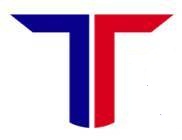 Tellefsen and Company, L.LC.
1-212 809 3800
JJR@Tellefsen.com
24
Dodd-Frank Act Title VII – OTC Derivatives